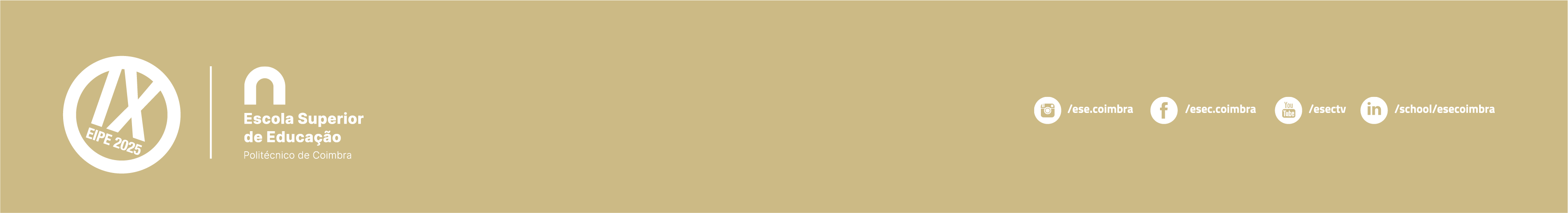 Título do Poster
Nome dos Autores | Filiação
Introdução
Texto exemplificativo: Os dados analisados evidenciam a importância da interdisciplinaridade no desenvolvimento curricular e na formação docente. Verificou-se que práticas pedagógicas inovadoras, quando associadas a um ensino colaborativo e reflexivo, promovem um maior envolvimento dos alunos e uma aprendizagem significativa.
Objetivos
Texto exemplificativo: Os dados analisados evidenciam a importância da interdisciplinaridade no desenvolvimento curricular e na formação docente. Verificou-se que práticas pedagógicas inovadoras, quando associadas a um ensino colaborativo e reflexivo
Metodologia
Texto exemplificativo: Os dados analisados evidenciam a importância da interdisciplinaridade no desenvolvimento curricular e na formação docente. Verificou-se que práticas pedagógicas inovadoras, quando associadas a um ensino colaborativo e reflexivo, promovem um maior envolvimento dos alunos e uma aprendizagem significativa.
Resultados e Discussão
Texto exemplificativo: Os dados analisados evidenciam a importância da interdisciplinaridade no desenvolvimento curricular e na formação docente. Verificou-se que práticas pedagógicas inovadoras, quando associadas a um ensino colaborativo e reflexivo, promovem um maior envolvimento dos alunos e uma aprendizagem significativa.
Os resultados indicam que a implementação de metodologias ativas, como a aprendizagem baseada em projetos e a integração da tecnologia, fortalece a ligação entre teoria e prática. Contudo, desafios como a resistência à mudança e a necessidade de formação contínua dos professores foram identificados como barreiras à implementação eficaz destas estratégias.
Além disso, os participantes destacaram a relevância da inclusão e da adaptação às necessidades dos alunos, nomeadamente no Ensino de Língua Gestual Portuguesa e nos primeiros ciclos do ensino básico. A partilha de experiências entre educadores e investigadores revelou-se essencial para a construção de uma escola que reflita os valores e expectativas da comunidade educativa.
Estes achados reforçam a necessidade de políticas educativas que incentivem práticas reflexivas, formação contínua e maior flexibilidade curricular, alinhadas com a visão de uma escola que não apenas cremos, mas que também queremos concretizar.
Conclusões
Texto exemplificativo: Os dados analisados evidenciam a importância da interdisciplinaridade no desenvolvimento curricular e na formação docente. Verificou-se que práticas pedagógicas inovadoras, quando associadas a um ensino colaborativo e reflexivo, promovem um maior envolvimento dos alunos e uma aprendizagem significativa.
Texto exemplificativo: Os dados analisados evidenciam a importância da interdisciplinaridade no desenvolvimento
Referências
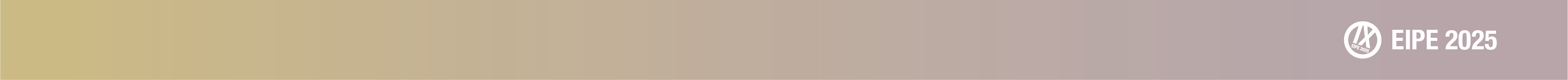 Esferas na educação: A escola que CremosQueremos